Jim GillieDirector of Construction Services, UC San Diego
DESIGN-BUILD INSTITUTE OF AMERICA - Western Pacific Region
Thursday, February 9, 2012
11:30 am – 1:30 pm
Design-Build Lessons Learned
Under what circumstances does UC San Diego use Design-Build?
   Clients:
   Project Program:
   Project Location:
The Village at Torrey Pines
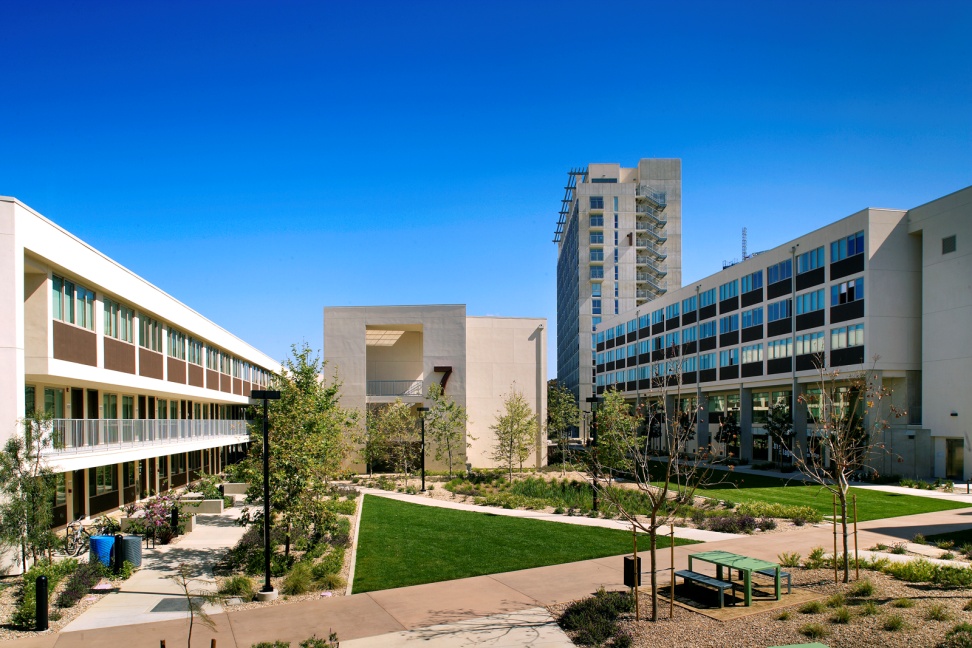 Design-Build Lessons Learned
Ecoflats
How does UC San Diego deliver a Design-Build project?
   Traditional:
   Master Architect:
   RFQ: Projects & Team
   1:1 Meetings: Confidential 
   RFP & Stipend:
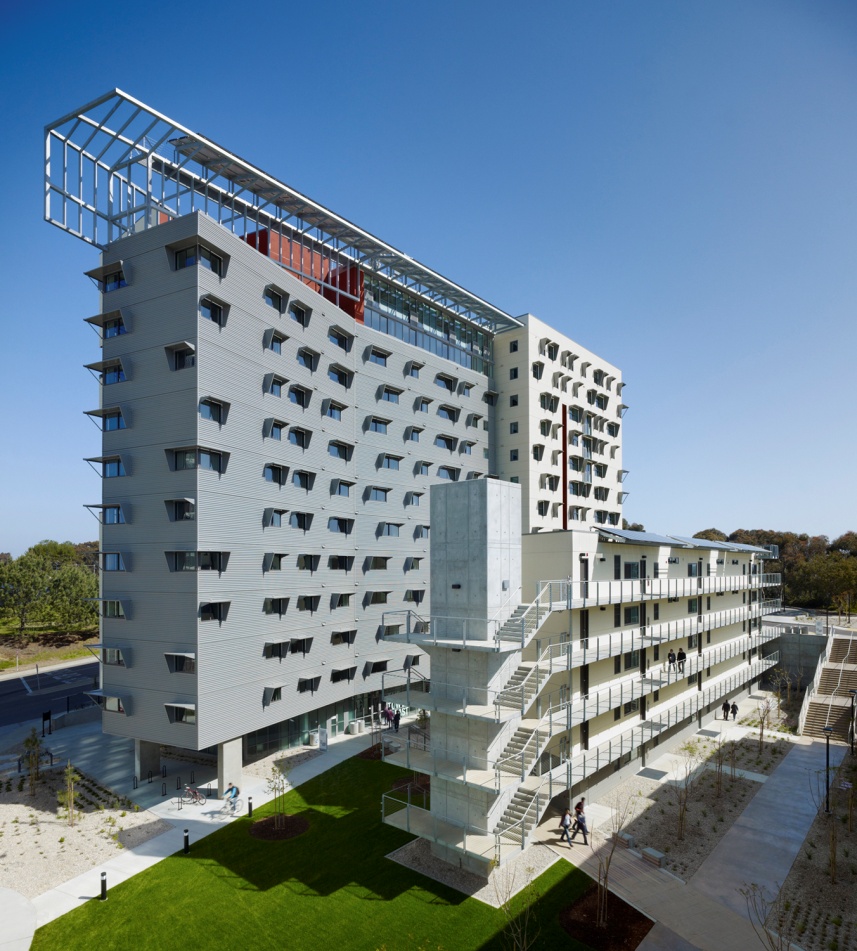 Design-Build Lessons Learned
What is the basis of award?
   Best Value:
   Fixed Price:
   Enhancement Points:
   Lowest Cost per point:
East Campus Office Building
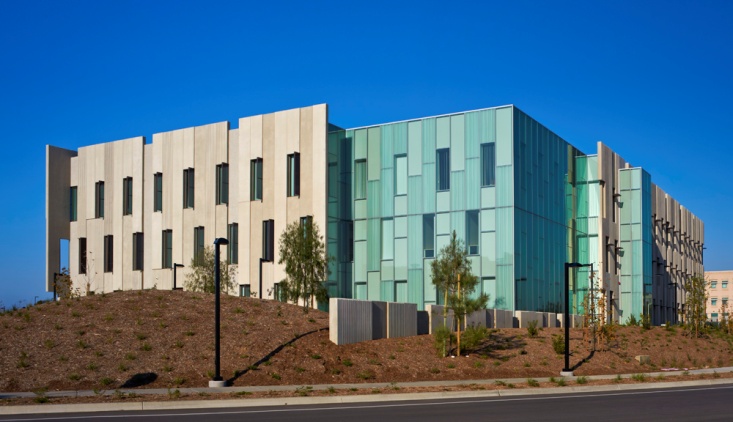 Design-Build Lessons Learned
Miramar One
What are the results?
   Quality:
   Schedule:
   Budget:
   Scope:
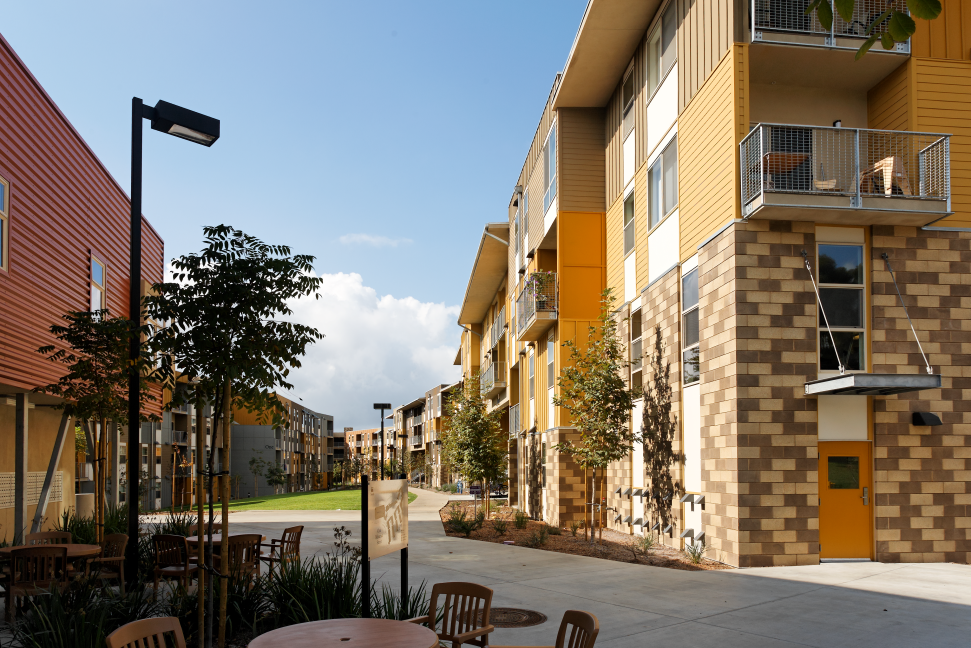 Design-Build Lessons Learned
What can we improve?
   Scope:
Rita Atkinson Grad Housing
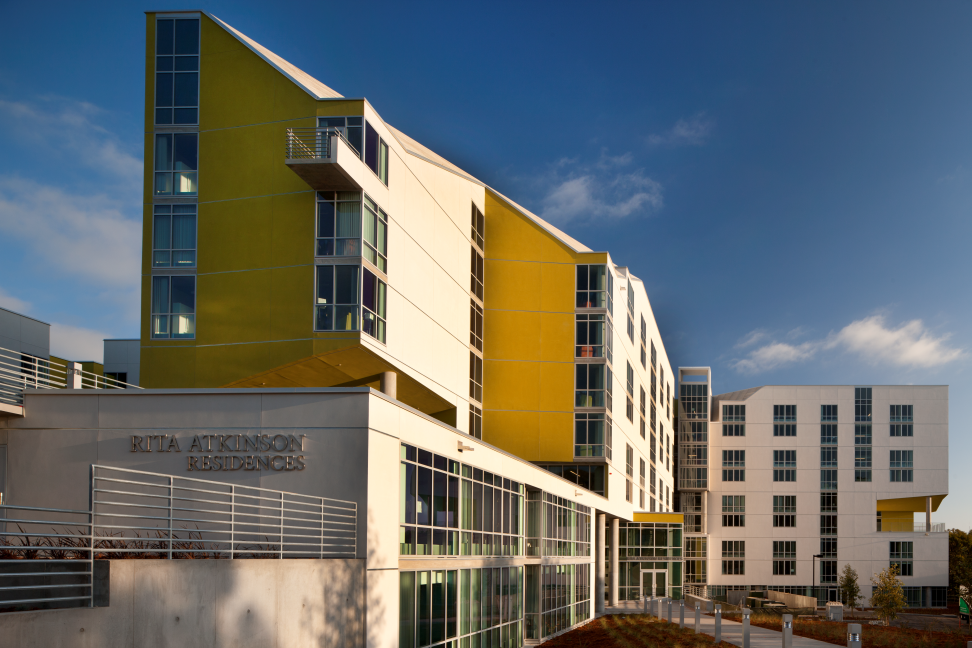